Update on the PID Detectors for EicC
Xin Li
05/09/2022
1
Geant4 Simualtion on Barrel DIRC
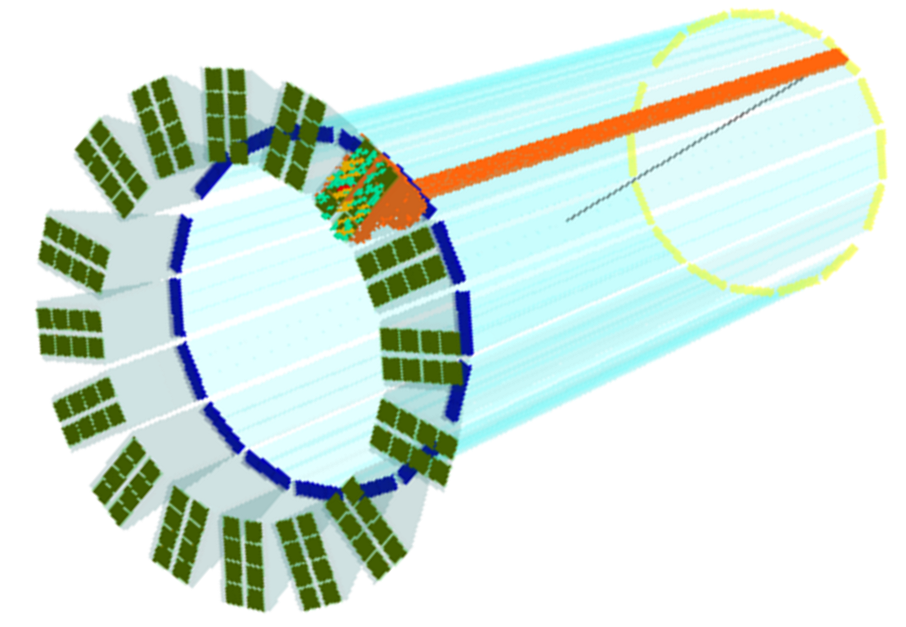 (a)
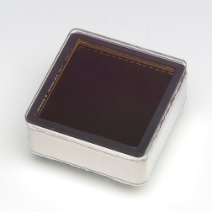 Barrel DIRC: L~3m, inner radius~0.8m
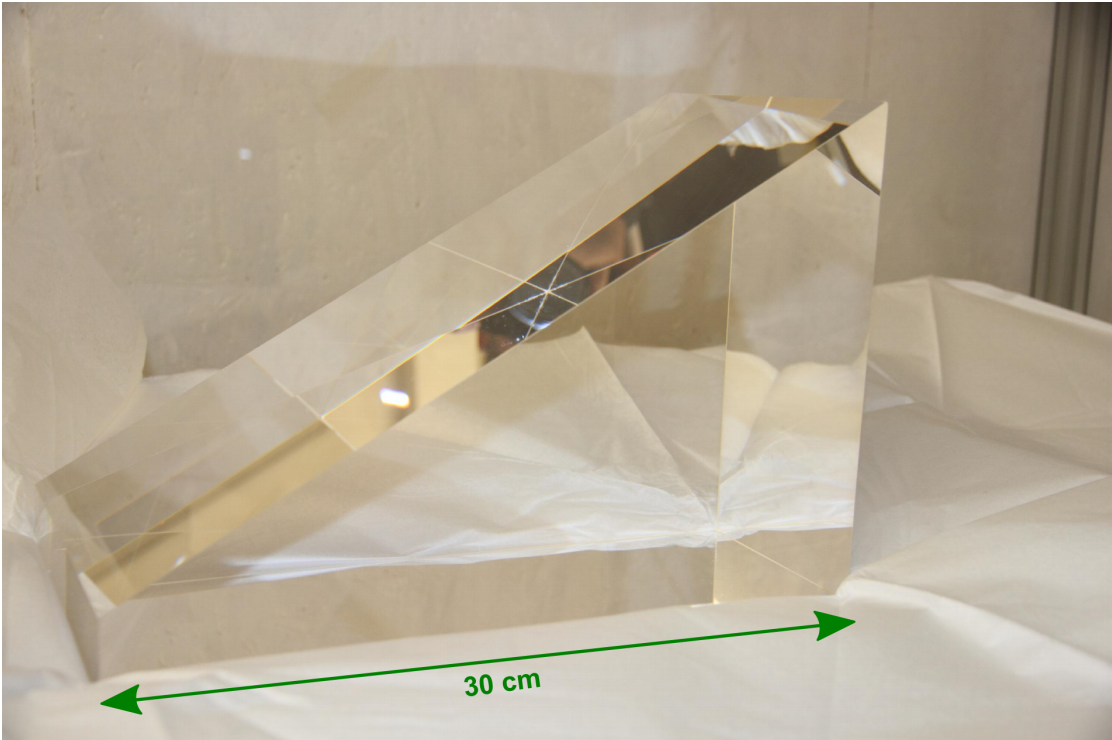 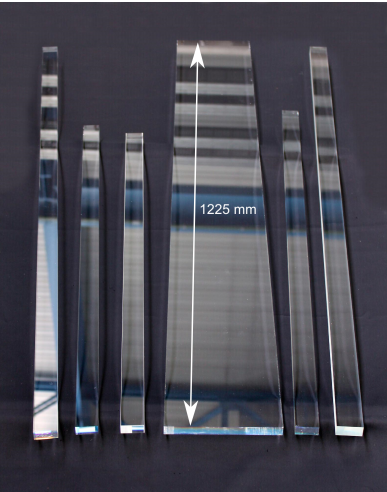 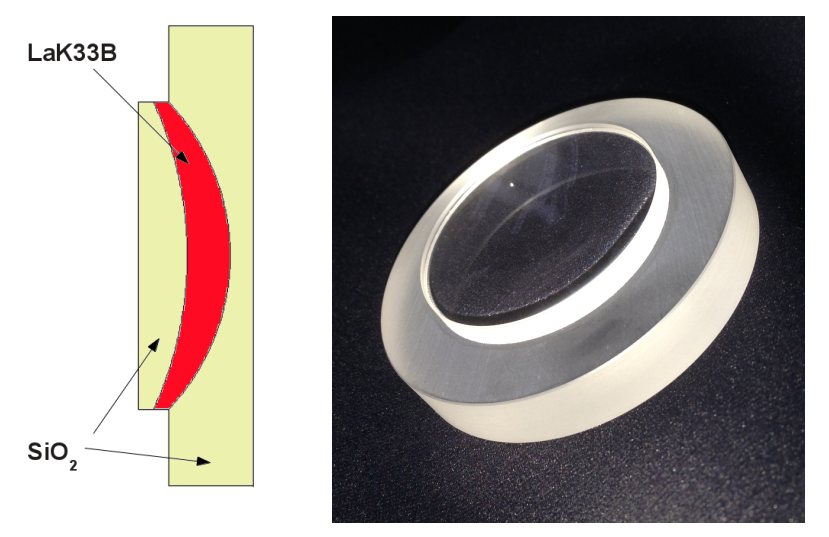 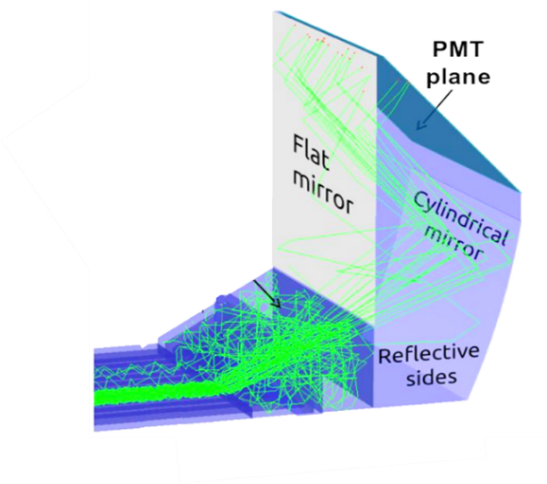 Radiator: 13mm x 36mm x 2400mm 
Expansion volume: 240mm x 360mm x 300mm
MCP-PMT: Hamamastu R10754
                   4 x 4 array, pixel size: 5.75mm x 5.75mm
Focusing: spherical 3-layer lens (Fused silica + LaK33B glass)
                  curvature radius: 30◦, 30/7.5cm, thickness: 1cm
1
Current Simulation on DIRC Expansion Volume
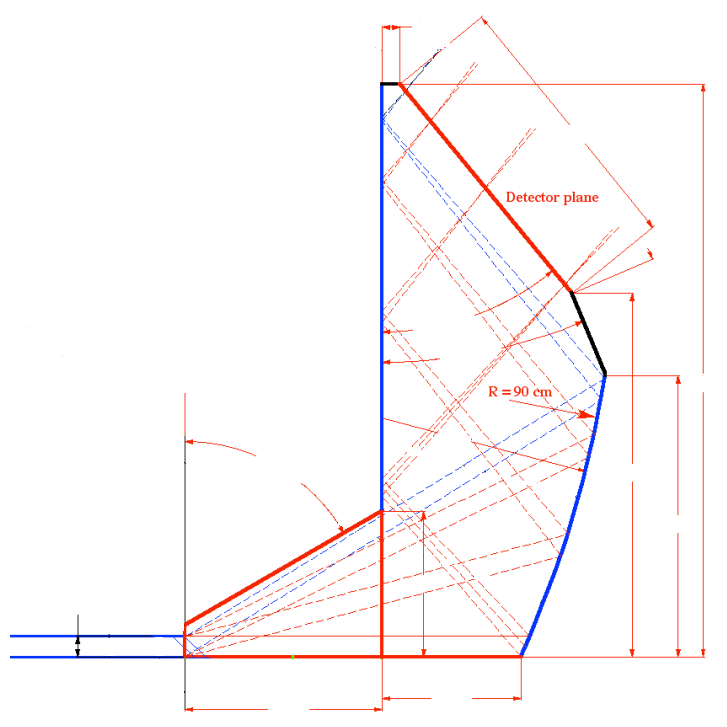 1.5cm
25cm
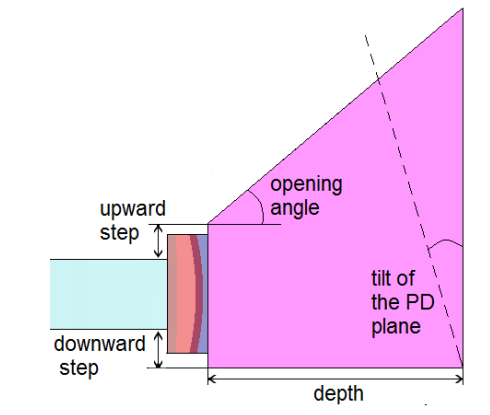 8cm
40◦
23◦
50cm
30◦
60◦
32cm
25cm
15cm
1.7cm
15cm
20cm
20cm
Simulate the DIRC performance with one more focusing expansion volume of different shapes.
Simulation on different PMT tilt Angles
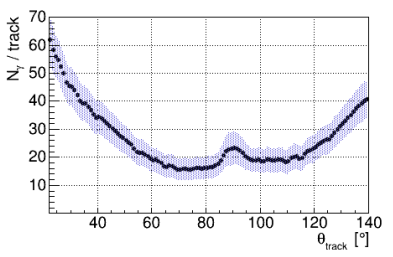 Photon collected at PMT tilt angle = 40◦
PMT tilt Angle
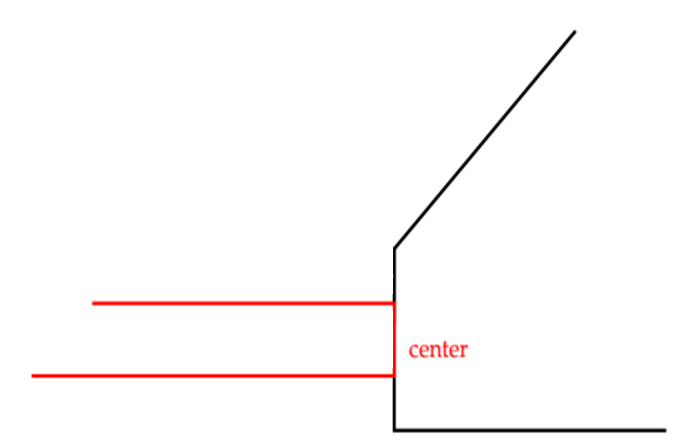 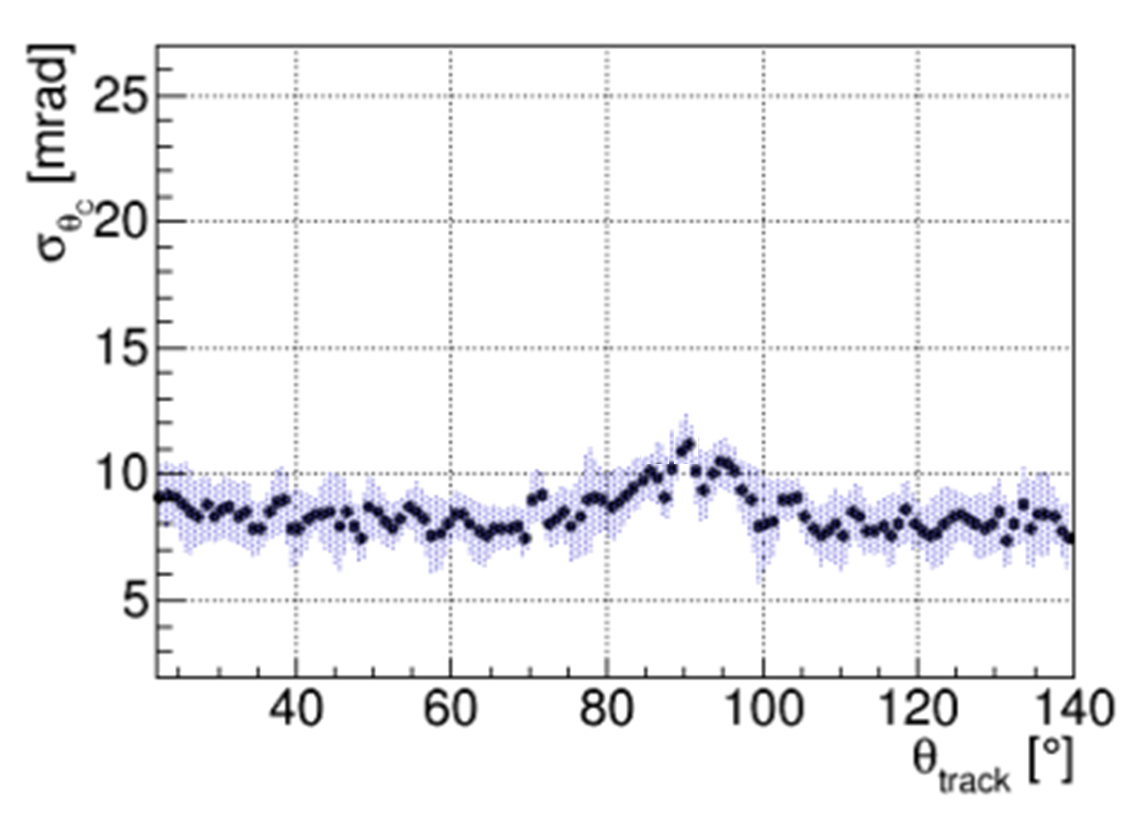 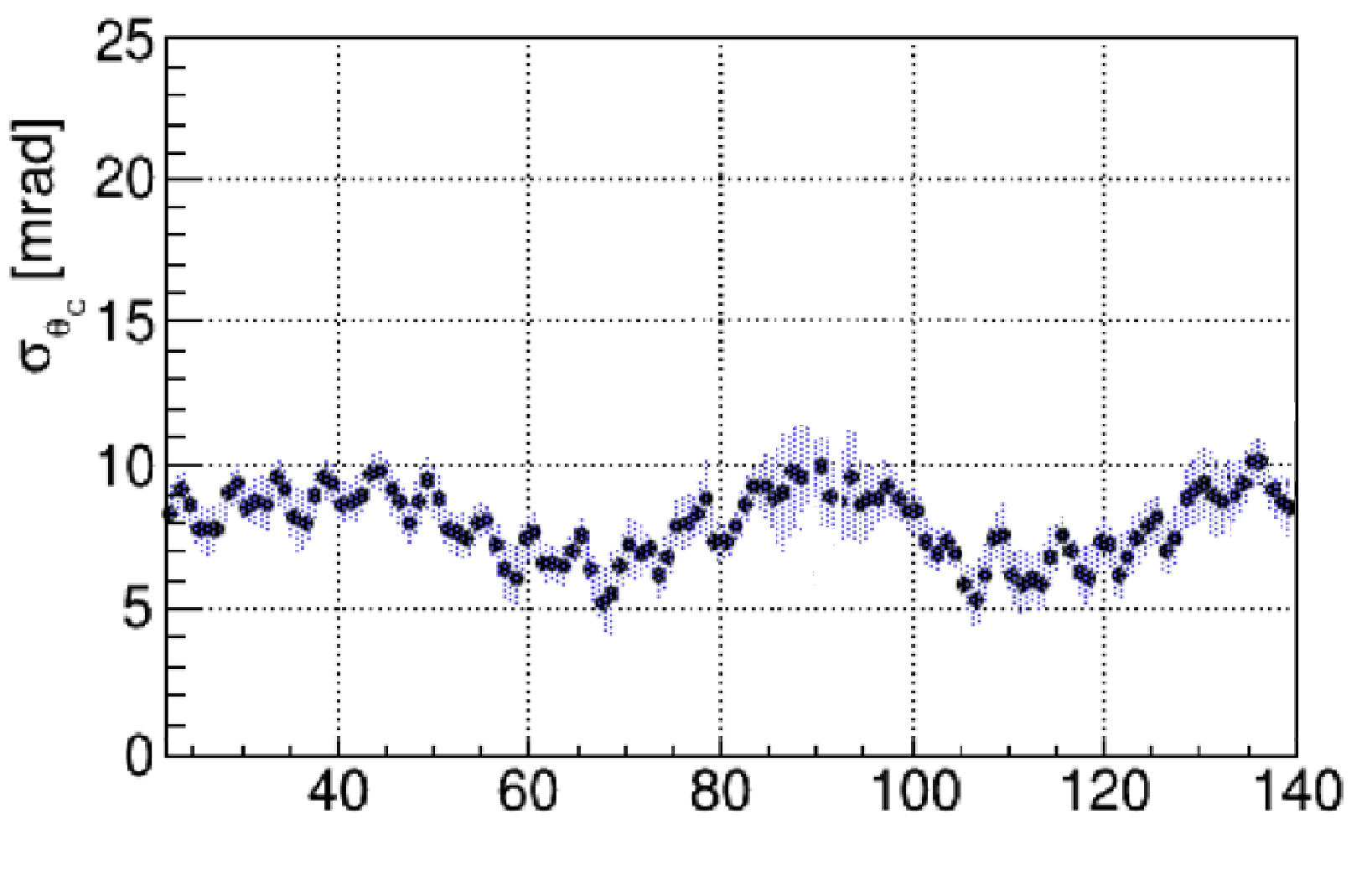 SPE angle resolution at PMT tilt angle = 35◦
SPE angle resolution at PMT tilt angle = 40◦
Simulation on different EV Sizes
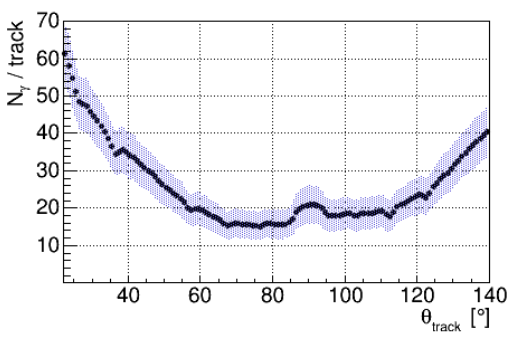 Photon collected at EV depth = 18cm
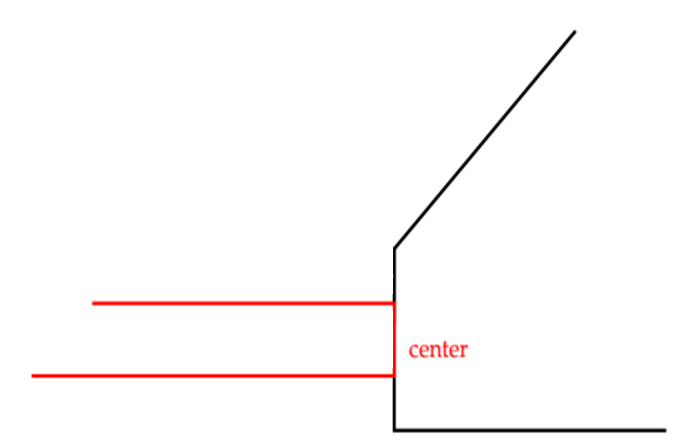 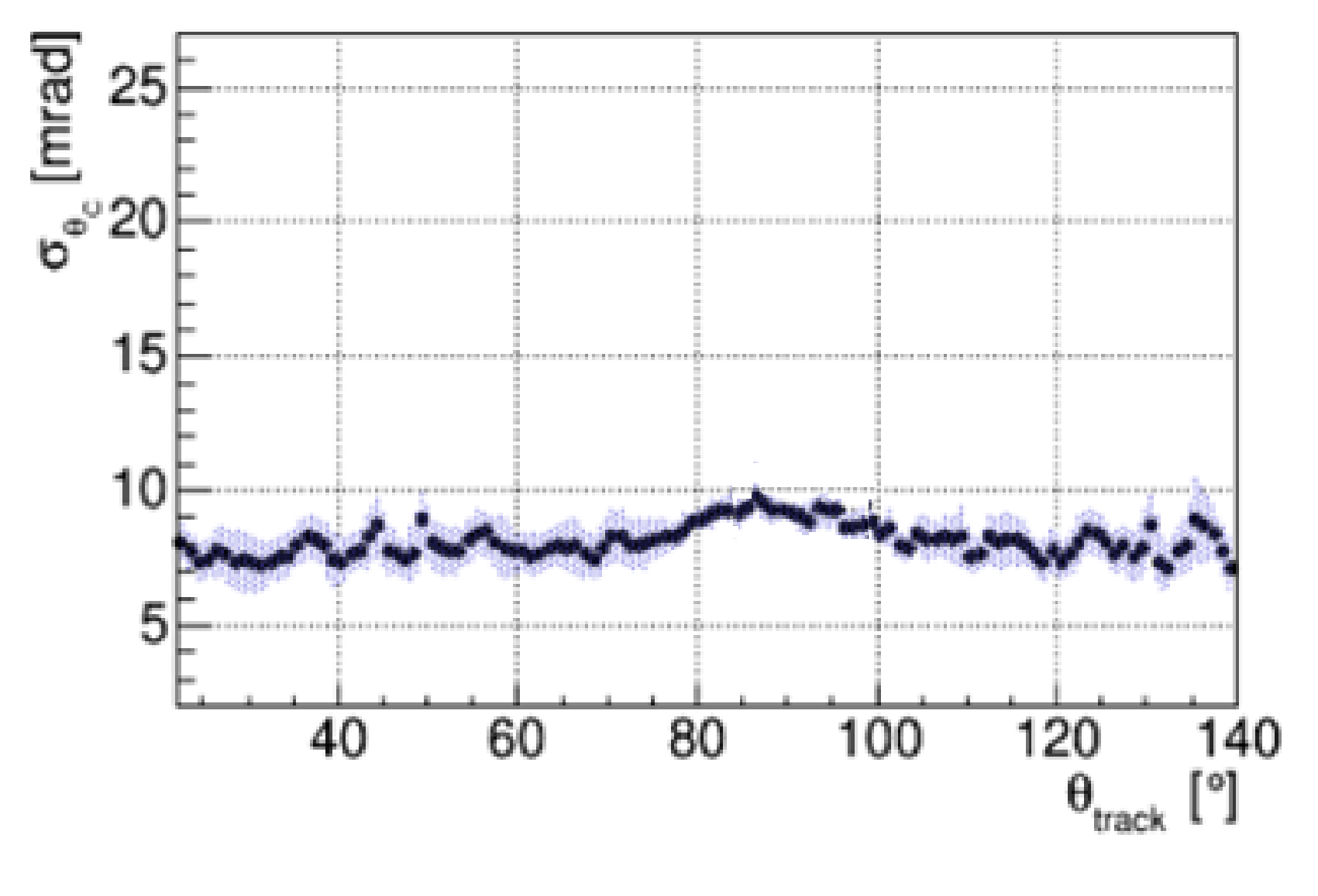 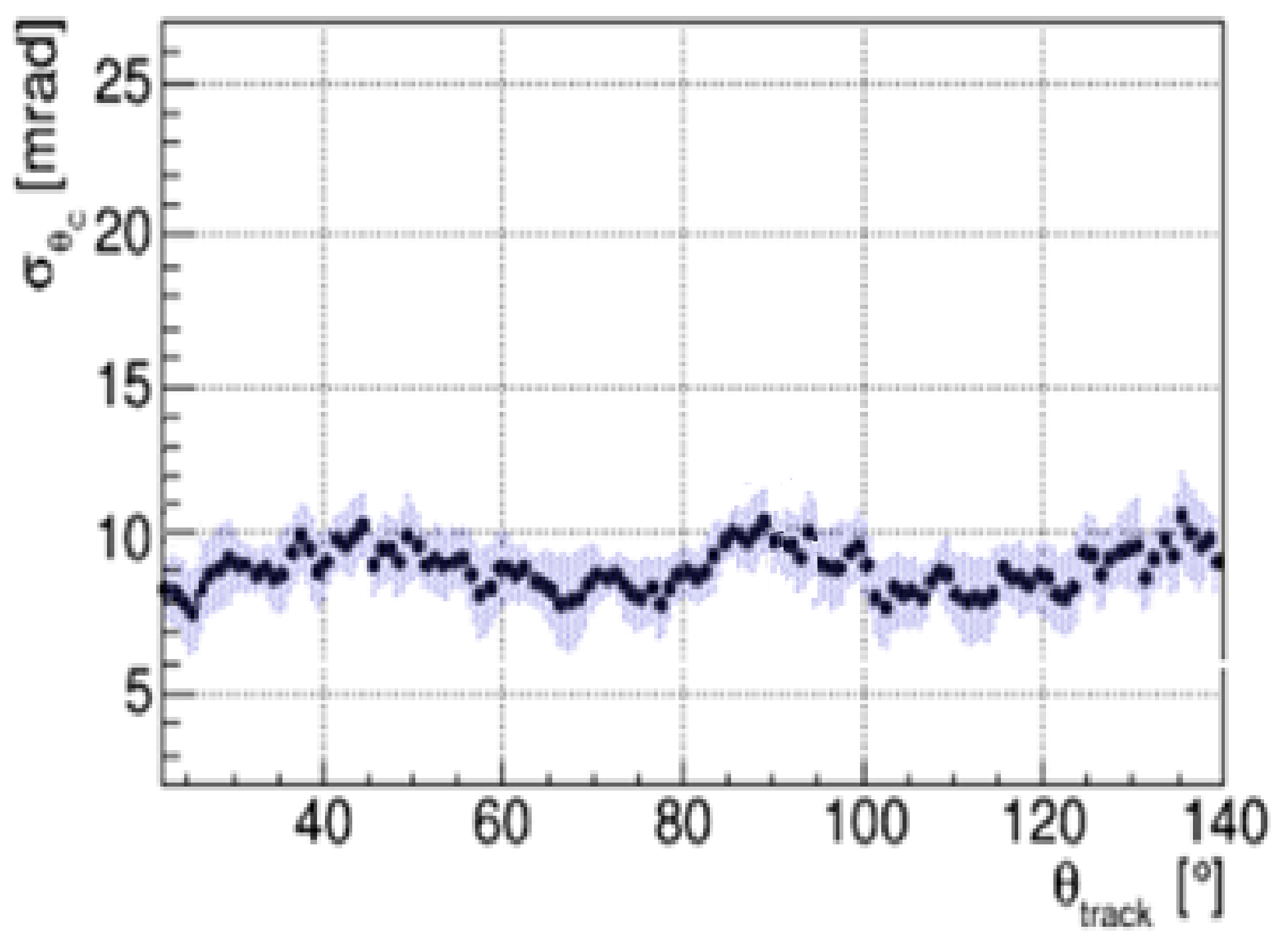 SPE angle resolution at EV depth = 21cm
SPE angle resolution at EV depth = 18cm
Simulation on different EV Bar Lengths
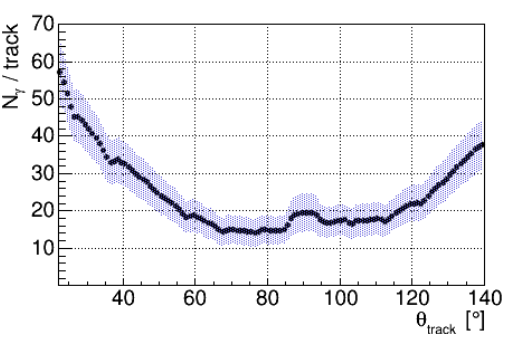 Photon collected  at bar length = 20cm
EV bar
radiator
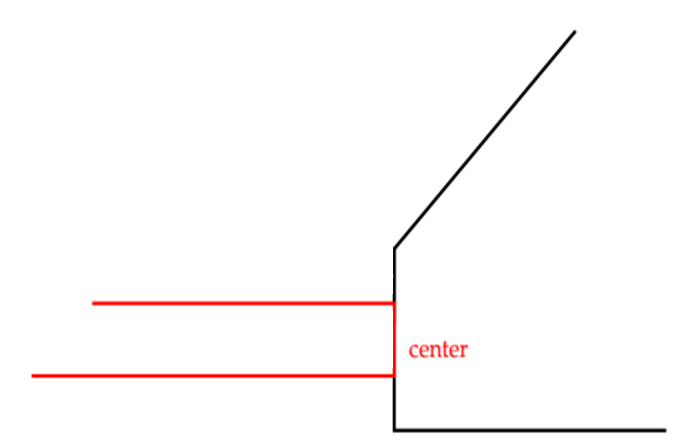 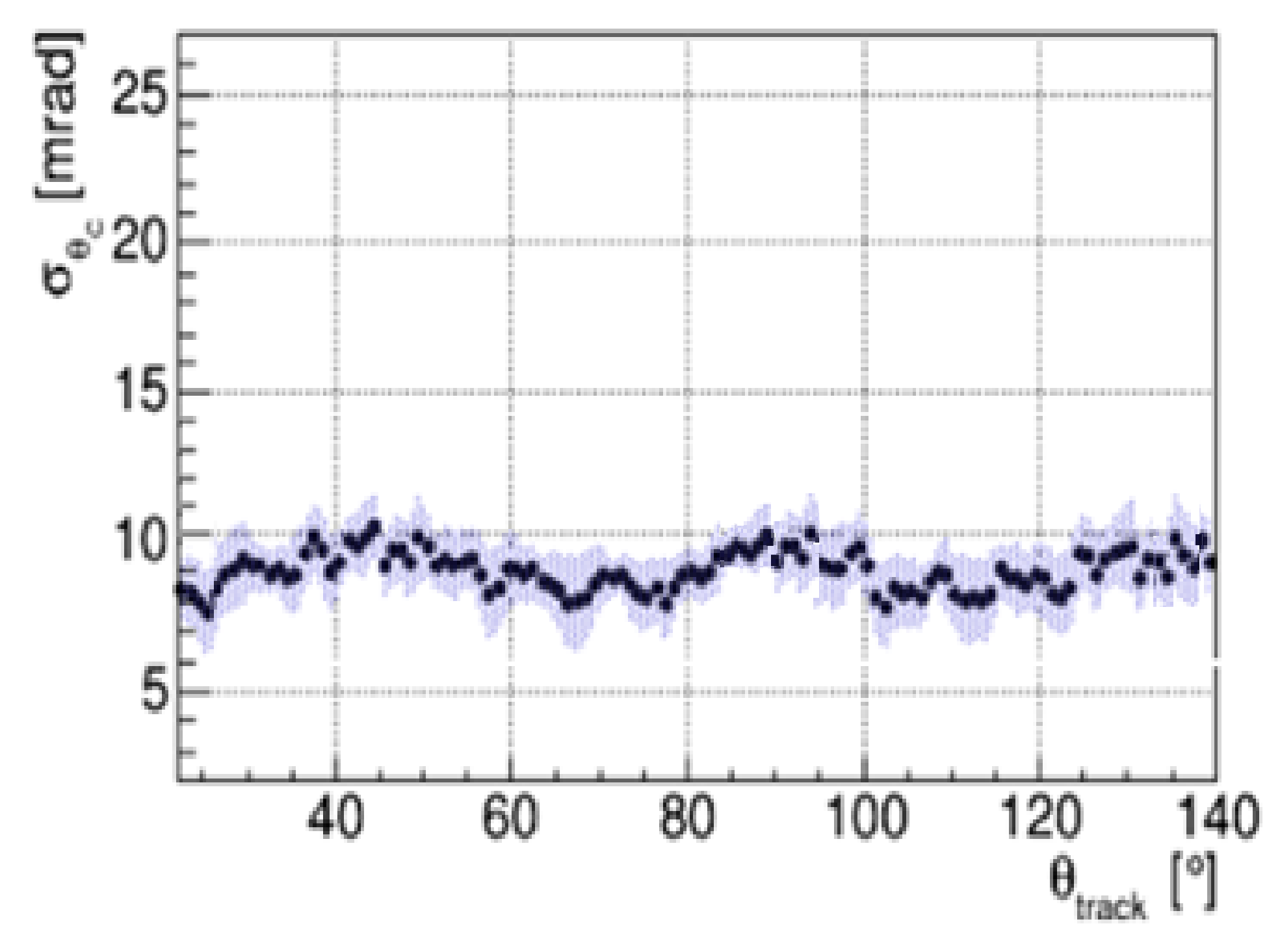 SPE angle resolution bar length = 20cm
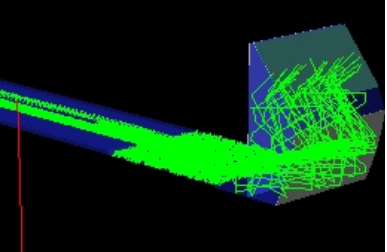 Simulated performance of single DIRC module
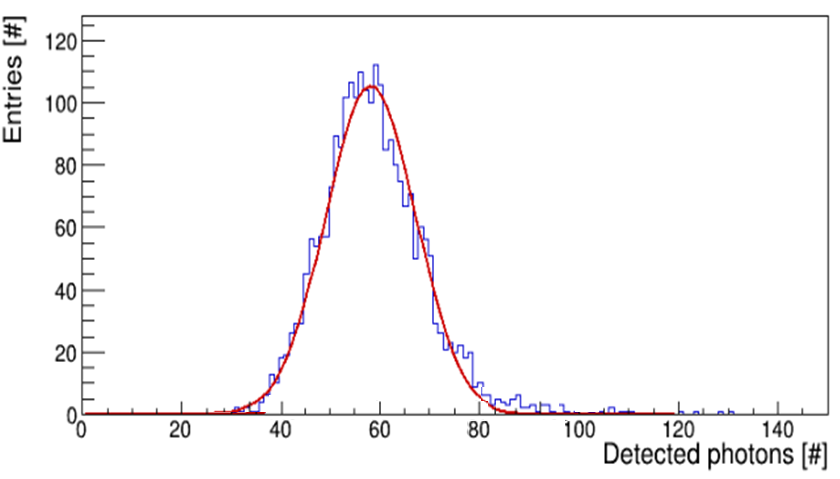 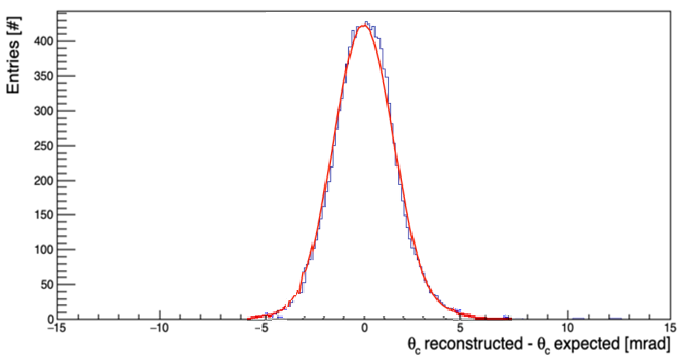 Reconstructed Cherenkov angle
Detected photons per pion track
6 GeV/c Pion incident at 30◦ polar angle,
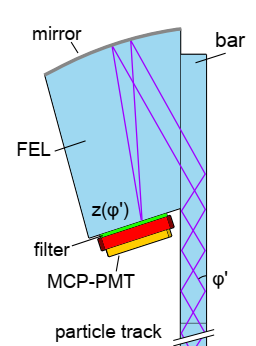 Detected phtons per pion track: 
Mean number= 58

Reconstructed Cherenkov angle resolution:
 σC = 1.37 mrad
Cosmic ray test setup
4 layer, 8 Module, time & x-y position measurement
Reconstructed angle resolution~1mrad
Module size: 40 ~ 50cm
EJ200 + optical fiber + SiPM S13360  Triangular scintillator + optical fiber
 256 channel electronics, time resolution < 100ps
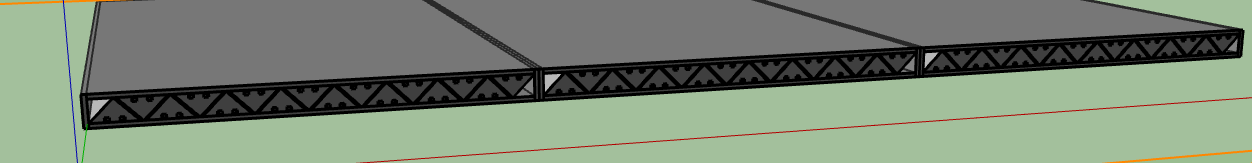 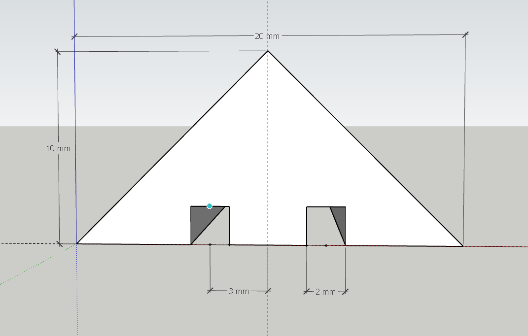 Tested DIRC
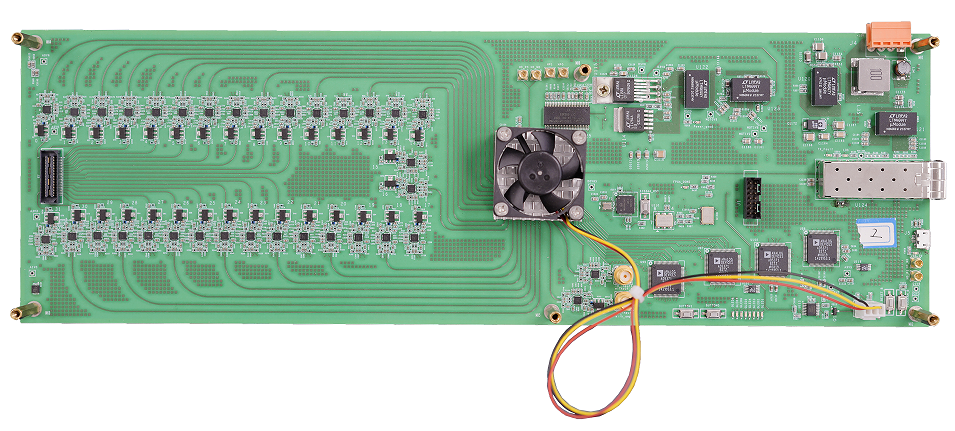